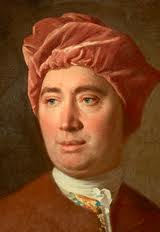 David Hume 1711-1776Of  the Standard of Taste (1757)
Republished in Hume’s Essays Moral, Political and Literary, 1777
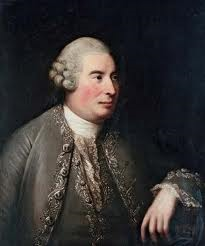 Four Questions
What does Hume understand by a standard of taste in the arts?
Why does he believe that a standard of taste exists?
How does he seek to discover WHO conforms to the standard?
Has Hume succeeded in defending a standard of taste?
1. What does Hume understand by a standard of taste in the arts?
Beauty and Deformity are NOT qualities of (or in) objects as, for instance, shape is.
Whether an object is judged beautiful depends on the FEELINGS of observers.
The Standard of Taste determines WHICH feelings are the appropriate ones to experience and WHOSE judgment is best
‘It is natural for us to seek a Standard of Taste; a rule…confirming one sentiment and condemning another’ (Hume)
But how can there be a standard with regard to the feelings or sentiments of different human beings?
Consider Colours: even if colours only exist in the mind, we possess a STANDARD for judging the true colour of an object
Similarly, we can have a standard for judging the beauty of an object – even though it is determined by the feelings of (some) observers
In each case, we can justify our judgments on the basis of the sensations or feelings of a standard judge: a standard colour judge (for colours) and a true critic (for beauty)
2. Why does Hume believe that a Standard of Taste exists?
Largely because of the survival over many centuries and over many countries of certain prized works
As an example, Hume takes the case of the Greek poet Homer and the extended survival of his two poems the Iliad and the Odyssey
‘The same Homer who pleased at Athens and Rome two thousand years ago is still admired at Paris and London. All the changes of climate, government, religion, and language have not been able to obscure his glory…a real genius the longer his works endure and the wider they are spread, the more sincere is the admiration which he meets with’    (Hume)
3. How do we discover who conforms to the Standard of Taste?
Hume identifies five conditions which are required for or associated with being a ‘true critic’ :
Delicacy of Taste
Lack of Prejudice
Practice
Comparison
Good Sense
Delicacy of Taste
‘Where the organs are so fine as to allow nothing to escape them, and at the same time so exact as to perceive every ingredient in the composition: this we call Delicacy of Taste’ (Hume)
Analogy of Wine Tasting –Story from Don Quixote
Two of Sancho’s kinsmen were asked for their verdict on a [barrel] of wine...One of them tastes it and pronounces the wine to be good, except for a small taste of leather. The other man also judges the wine to be good, but for a taste of iron. Everyone else who drank the wine loved it, and tasted no blemishes. But who was correct? When the [barrel] was empty, there was found an old iron key with a piece of leather tied to it.
Practice and Comparison
‘It is impossible to continue in the practice of contemplating any beauty, without being  obliged to form comparisons between works of different degrees of excellence. One who has examined the performances, admired in different ages and nations, can alone rate the merits of a work now exhibited to his view’ (Hume)
Good Sense
Good Sense is the intellectual capacity to grasp an object’s DESIGN rather than a capacity to feel any pleasure or pain from observing the object:
   ‘In all the works of genius, there is a mutual relation between the parts; nor can the beauties be perceived by him whose THOUGHT is not capacious enough to comprehend all those parts and compare them with one another in order to  perceive the uniformity of the whole’ (Hume: my emphasis)
Someone who meets all 5 of Hume’s conditions – delicacy of taste, lack of prejudice, practice, comparison, and good sense – is a True Critic
‘Good sense, united to delicate sentiment, improved by practice, perfected by comparison, and cleared of all prejudice, can alone entitle critics to this valuable character; and the joint verdict of such, wherever they are to be found, is the true standard of taste and beauty’ (Hume)
4. Has Hume succeeded in defending a Standard of Taste? Two modern criticisms
Peter Kivy and the charge of circularity:
We cannot identify works of high artistic merit without first having identified some true critics. But we cannot identify anyone as a true critic without first having identified some works of high artistic merit. For it is only by first identifying such works that anyone can become a true critic, i.e. by means of practice and comparison between works of high and little merit. Hence the vicious circularity in Hume’s account.
Malcolm Budd and the charge that Hume has failed to defend a standard of artistic VALUE – the very point of his essay
While Hume may have shown that some judges are more acute and delicate observers of features and relations in objects – compare the two more acute and delicate wine tasters – he has given no reason why their judgments on the artistic WORTH of these objects are to be preferred to those of the rest of us. Moreover, two equally acute judges could DISAGREE on the artistic value of the same features: no standard has been given by Hume for why we should prefer one of these two judges over the other
Thomas Reid 1710-1796
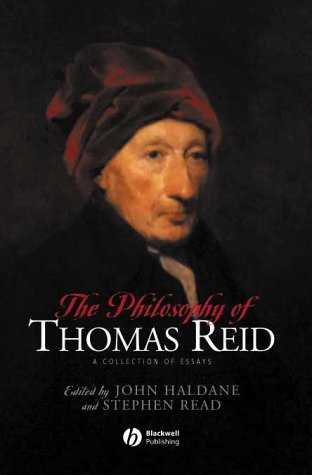 Founder of the Scottish School of Common Sense
Essays on the Intellectual Powers of Man 1785 (Essay VIII: Of Taste)
Reid claims that an aesthetic judgment is NOT determined by feelings or sentiments
Beauty does not refer to a feeling of pleasure produced in the spectator but to a PROPERTY or PROPERTIES in the object
‘When a beautiful object is before us, we may distinguish the agreeable emotion...from the quality of the object that causes that emotion. When I hear an air in music that pleases me, I say, it is fine, it is excellent. This excellence is not in me; it is in the music. But the pleasure it gives me is not in the music, it is in me...No reason can be given why all mankind should express themselves thus, but that they believe what they say. It is therefore contrary to the universal sense of mankind, expressed in their language, that beauty is not really in the object, but is merely a feeling in the person perceiving it. Philosophers should be very cautious in opposing the common sense of mankind; for, when they do, they rarely miss going wrong’ (Reid)
Good Taste
‘That power of the mind by which we are capable of discerning AND relishing the beauties of nature and whatever is excellent in the fine arts is called [good] taste’ (Reid: my emphasis)
Comparison of an Instinctive and a Rational Judgment of Taste
A child takes delight in the shape and colour of a pebble, but can give no reason for his delight – This is an Instinctive Judgment of Taste
Now consider an expert mechanic viewing a well constructed machine: ‘He sees all its parts to be made of the fittest materials and the whole fitted in the most perfect manner to the end for which it is intended. He pronounces it to be a beautiful machine. He views it with the same agreeable emotion as the child viewed the pebble; but he can give a REASON for his judgment, and point out the particular perfections of the object on which the judgment is grounded’ (Reid) – This is a Rational Judgment of Taste
Summary of Reid’s arguments for his claim that beauty is a property of the object, and is not dependent on a feeling or sentiment of any observer
1. A judgment of taste claims that the OBJECT is beautiful. Why should we talk in this way unless we really believe that Beauty does belong to the object and does NOT refer to the feelings of any spectator?
2. We have a perfectly clear way of expressing our feelings in language, e.g. by saying ‘The object gives me an agreeable or disagreeable feeling’. But that is NOT what we do say in making an aesthetic judgment. Therefore, there is no reason to suppose that ‘This object is beautiful (or deformed)’ merely expresses our feelings in perceiving the object.
3. If two people make an aesthetic judgment about the same object, and one of them declares that the object is beautiful and the other declares that it is not beautiful, we think of them as CONTRADICTING each other. But if the judgment ‘X is beautiful’ simply means ‘X gives me a pleasant feeling’, then ‘X is beautiful’ said by one person CANNOT contradict ‘X is not beautiful’ said by the other person. In fact, both judgments could be true!
4. In discussing works of art or nature, we give reasons for our aesthetic judgments by pointing to features in the object. And we speak of justifying or failing to justify our judgments concerning an object’s beauty by reference to what exists in the object.
(Remember the mechanic justifying his judgment on the beauty of a machine by pointing to perfections in the object)
    
    Such ways of talking and acting are appropriate to judgments that concern properties in the object, but not to mere feelings of pleasure or displeasure in spectators
5. How could we suppose, as we do, that some objects possess features that merit our taking pleasure in those objects, unless we think that these objects possess their beauties or perfections independently of and antecedently to our taking pleasure in them?
Since both Hume and Reid believe there are aesthetic standards, why is it important to decide between them?
Reid’s answer: If beauty is no quality of objects but a feeling in us, the spectators, then what is beautiful depends on an arbitrary structure of the human mind; so that, by a mere change in the structure of our sentiments, what is deformed might become beautiful, and what is beautiful become deformed. Thus, from our ideas of beauty in the world, we can conclude nothing concerning the character of the creator. But if beauty really is, as we believe, part of the fabric of the universe, we can infer that the idea of beauty forms part of the character of our creator
A Humean answer:
1 Because there are rules governing which features in an object give disinterested pleasure, someone well versed in an art form will be able to judge whether a work falls under a rule without feeling any emotion at perceiving the features in question. This gives the impression that beauty can be determined quite independently of any feeling, and resides wholly in the object. But unless these features do give pleasure, they would never have been conceived as beauties in the first place.

2 To talk of the beauties or deformities of an object is necessarily to place a VALUE upon them. No sense can be given to something having a worth or value without reference to the feelings or desires of those, or some of those, who make judgments on the object.
Some Suggested Reading
David Hume ‘Of the Standard of Taste’ and ‘Of the Delicacy of Taste and Passion’ in his Essays (Oxford UP)
Thomas Reid ‘Of Taste’ [Essay VIII] in his Essays on the Intellectual Powers of Man (MIT or Edinburgh UP)

Malcolm Budd – Values of Art, chap I (Penguin)
Rebecca Copenhaver – Thomas Reid on Mind, Knowledge, and Value chaps 5, 6, and 7 (Oxford UP)
Peter Kivy – De Gustibus: Arguing About Taste And Why We Do It (Oxford UP)
Andrew Ward – ‘Aesthetic Judgment’ in A Companion to Aesthetics ed. by David Cooper (1st edition) and by Stephen Davies et alia(2nd edition) (Blackwell)